CSCI-351Data communication and Networks
Lecture 4: Crash Course in C Sockets
(Prepare yourself for Project 1)
The slide is built with the help of Prof. Alan Mislove, Christo Wilson, and David Choffnes's class
Socket Programming
Goal: familiarize yourself with socket programming
Why am I presenting C sockets?
Because C sockets are the de-facto standard for networking APIs
C Sockets
Socket API since 1983
Berkeley Sockets
BSD Sockets (debuted with BSD 4.2)
Unix Sockets (originally included with AT&T Unix)
Posix Sockets (slight modifications)
Original interface of TCP/IP
All other socket APIs based on C sockets
Outline
High-level Design
Server API
Client API + Name resolution
Other Considerations
Clients and Servers
A fundamental problem: rendezvous
One or more parties want to provide a service
One or more parties want to use the service
How do you get them together?
Solution:  client-server architecture
Client: initiator of communication
Server: responder
At least one side has to wait for the other
Service provider (server) sits and waits
Clients locates servers, initiates contact
Use well-known semantic names for location (DNS)
Key Differences
Clients
Execute on-demand
Unprivileged
Simple
(Usually) sequential
Not performance sensitive
Servers
Always-on
Privileged
Complex
(Massively) concurrent
High performance
Scalable
Similarities
Share common protocols
Application layer
Transport layer
Network layer
Both rely on APIs for network access
Sockets
Basic network abstraction: the socket





Socket: an object that allows reading/writing from a network interface
In Unix, sockets are just file descriptors
read() and write() both work on sockets
Caution: socket calls are blocking
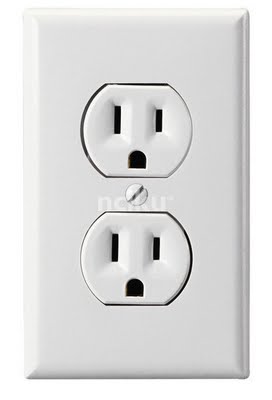 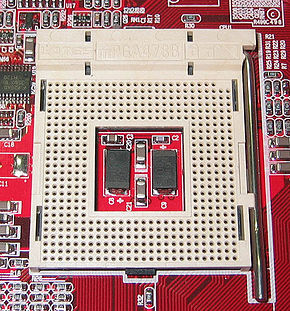 C Socket API Overview
Servers
socket()
bind()
listen()
while (whatever) {
	accept()
	read() / recv()
	write() / send()
	close()
}
close()
Clients
gethostbyname()
socket()
connect()
write() / send()
read() / recv()
close()
The C socket API is extensible.
The Internet isn’t the only network domain
TCP/UDP aren’t the only transport protocols
In theory, transport protocols may have different dialects
int socket(int, int, int)
Most basic call, used by clients and servers
Get a new socket
Parameters
int domain: a constant, usually PF_INET
int type: a constant, usually SOCK_STREAM or SOCK_DGRAM
SOCK_STREAM means TCP
SOCK_DGRAM means UDP
int protocol: usually 0 (zero)
Return: new file descriptor, -1 on error
Many other constants are available
Why so many options?
int bind(int, struct sockaddr *, int)
Each machine may have multiple network interfaces
Example: Wifi and Ethernet in your laptop
Example: Cellular and Bluetooth in your phone
Each network interface has its own IP address
We’ll talk about ports next…
Used by servers to associate a socket to a network interface and a port
Why is this necessary?
Parameters:
int sockfd: an unbound socket
struct sockaddr * my_addr: the desired IP address and port
int addrlen: sizeof(struct sockaddr)
Return: 0 on success, -1 on failure
Why might bind() fail?
TCP/UDP port field is 16-bits wide
In olden times, all important apps used low port numbers
Examples: IMAP, POP, HTTP, SSH, FTP
This rule is no longer useful
Port Numbers
Basic mechanism for multiplexing applications per host
65,535 ports available
Why?
Ports <1024 are reserved
Only privileged processes (e.g. superuser) may access
Why?
Does this cause security issues?
“I tried to open a port and got an error”
Port collision: only one app per port per host
Dangling sockets…
Dangling Sockets
Closing a TCP socket is a multi-step process
Involves contacting the remote machine
“Hey, this connection is closing”
Remote machine must acknowledge the closing
All this book keeping takes time
Common error: bind fails with “already in use” error
OS kernel keeps sockets alive in memory after close()
Usually a one minute timeout
Why?
Allowing socket reuse
int yes=1; 
if (setsockopt(listener, SOL_SOCKET, SO_REUSEADDR, &yes, sizeof(int)) 	== -1) { perror("setsockopt"); exit(1); }
struct sockaddr
Structure for storing naming information
But, different networks have different naming conventions
Example: IPv4 (32-bit addresses) vs. IPv6 (64-bit addresses)
In practice, use more specific structure implementation
struct sockaddr_in my_addr;
memset(&my_addr, 0, sizeof(sockaddr_in));
my_addr.sin_family = htons(AF_INET);
my_addr.sin_port = htons(MyAwesomePort);
my_addr.sin_addr.s_addr = inet_addr("10.12.110.57");
htons(), htonl(), ntohs(), ntohl()
Little Endian vs. Big Endian
Not a big deal as long as data stays local
What about when hosts communicate over networks?
Network byte order
Standardized to Big Endian
Be careful: x86 is Little Endian
Functions for converting host order to network order
h to n s – host to network short (16 bits)
h to n l – host to network long (32 bits)
n to h * – the opposite
[Speaker Notes: convert values between host and network byte order: Big-endian is the most common format in data networking; 


4bytes (128): 0x00 0x00 0x00 0x80
Little endian: 0x80 0x00 0x00 0x00 (Intel microprocessor) — most modern computers
Big endian: 0x00 0x00 0x00 0x80 (IBM Z architecutres…)


The network byte order is defined to always be big-endian,]
Binding Shortcuts
If you don’t care about the port
my_addr.sin_port = htons(0);
Chooses a free port at random
This is rarely the behavior you want
If you don’t care about the IP address
my_addr.sin_addr.s_addr = htonl(INADDR_ANY);
INADDR_ANY == 0
Meaning: don’t bind to a specific IP
Traffic on any interface will reach the server
Assuming its on the right port
This is usually the behavior you want
int listen(int, int)
Put a socket into listen mode
Used on the server side
Wait around for a client to connect()
Parameters
int sockfd: the socket
int backlog: length of the pending connection queue
New connections wait around until you accept() them
Just set this to a semi-large number, e.g. 1000
Return: 0 on success, -1 on error
You don’t want to consume your listen() socket
Otherwise, how would you serve more clients?
Closing a client connection shouldn’t close the server
int accept(int, void *, int *)
Accept an incoming connection on a socket
Parameters
int sockfd: the listen()ing socket
void * addr: pointer to an empty struct sockaddr
Clients IP address and port number go here
In practice, use a struct sockaddr_in
int * addrlen: length of the data in addr
In practice, addrlen == sizeof(struct sockaddr_in)
Return: a new socket for the client, or -1 on error
Why?
close(int sockfd)
Close a socket
No more sending or receiving
shutdown(int sockfd, int how)
Partially close a socket
how = 0; // no more receiving
how = 1; // no more sending
how = 2; // just like close()
Note: shutdown() does not free the file descriptor
Still need to close() to free the file descriptor
C Socket API Overview
Servers
socket()
bind()
listen()
while (whatever) {
	accept()
	read() / recv()
	write() / send()
	close()
}
close()
Clients
gethostbyname()
socket()
connect()
write() / send()
read() / recv()
close()
struct * gethostbyname(char *)
Returns information about a given host
Parameters
const char * name: the domain name or IP address of a host
Examples: “www.google.com”, “10.137.4.61”
Return: pointer to a hostent structure, 0 on failure
Various fields, most of which aren’t important
struct hostent * h = gethostname(“www.google.com”);
struct sockaddr_in my_addr;
memcpy(&my_addr.sin_addr.s_addr, h->h_addr,
	h->h_length);
int connect(int, struct sockaddr *, int)
Connect a client socket to a listen()ing server socket
Parameters
int sockfd: the client socket
struct sockaddr * serv_addr: address and port of the server
int addrlen: length of the sockaddr structure
Return: 0 on success, -1 on failure
Notice that we don’t bind() the client socket
Why?
[Speaker Notes: Choosing the client port number is usually done by the kernel.]
write() and send()
ssize_t write(int fd, const void *buf, size_t count);
fd: file descriptor (ie. your socket)
buf: the buffer of data to send
count: number of bytes in buf
Return: number of bytes actually written
int send(int sockfd, const void *msg, int len, int flags);
First three, same as above
flags: additional options, usually 0
Return: number of bytes actually written
Do not assume that count / len == the return value!
Why might this happen?
read() and recv()
ssize_t read(int fd, void *buf, size_t count);
Fairly obvious what this does
int recv(int sockfd, void *buf, int len, unsigned int flags); 
Seeing a pattern yet?
Return values:
-1: there was an error reading from the socket
Usually unrecoverable. close() the socket and move on
>0: number of bytes received
May be less than count / len
0: the sender has closed the socket
[Speaker Notes: http://man7.org/linux/man-pages/man2/recvmsg.2.html]
More Resources
Beej’s famous socket tutorial
https://beej.us/guide/bgnet/
Sneak peek for project #1
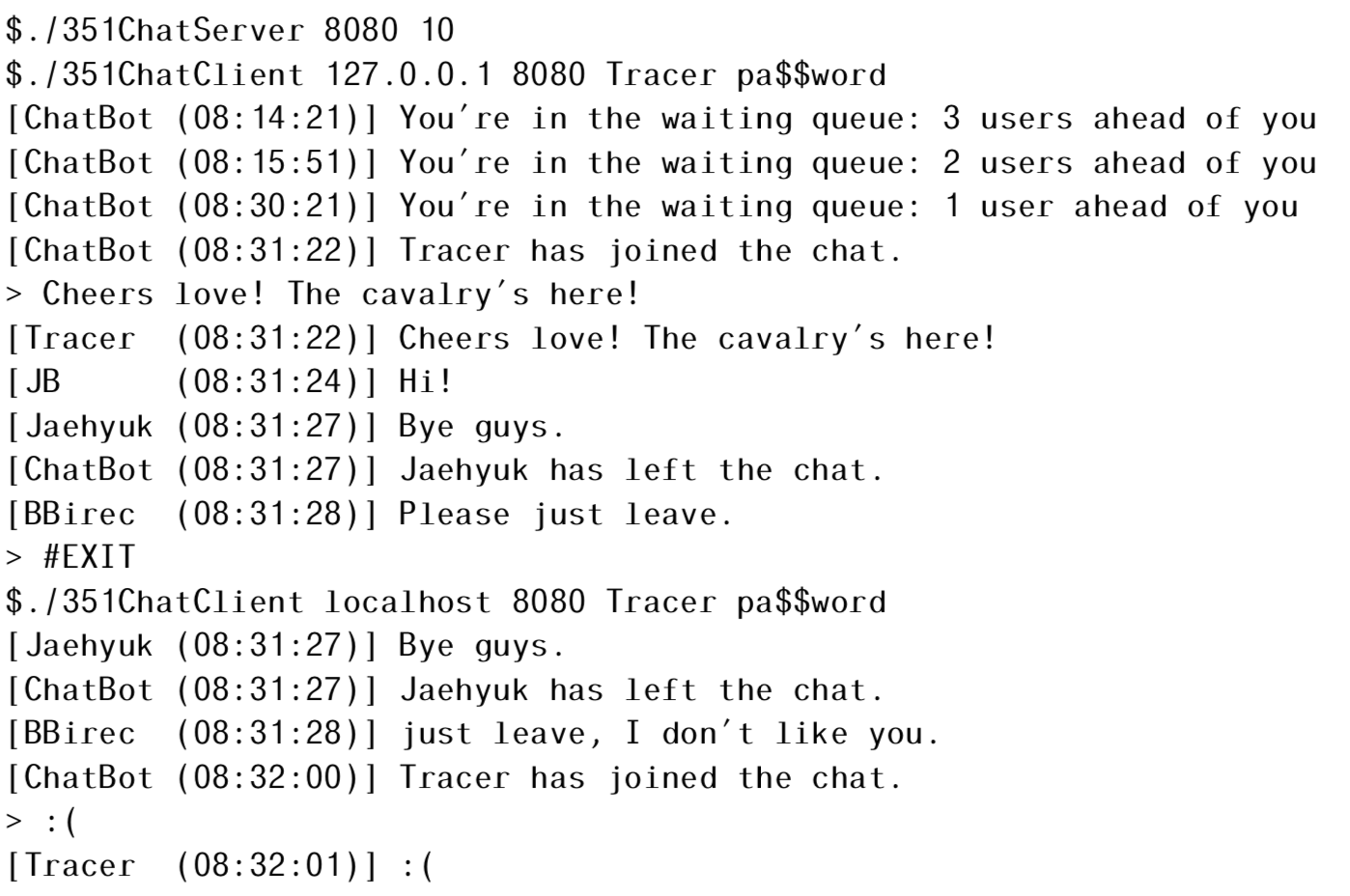